به نام آنکه جان را فکرت آموخت
بسم‌الله الرحمن الرحیم
بازار ثانویۀ رهن
حسین عبده تبریزی
میثم رادپور
22آبان ماه سال نود و یک – تهران

 اول بار ارائه در دانشگاه صنعتی شریف کلاس تأمین مالی و سرمایه‌گذاری املاک و مستغلات
بازار ثانویۀ رهن
تعریف
تاریخچه
بازیگران
کارگردها
3
بازارهای رهن
4
5
تاریخچۀ توسعۀ بازارهای رهن در امریکا (I)
6
تاریخچۀ توسعۀ بازارهای رهن در امریکا (II)
7
کارکردهای اقتصادی بازار ثانویۀ رهن
بازیگران عمدۀ بازار ثانویۀ رهن
فروش اوراق
فروش رهن‌ها
وجوه
وجوه
9
اوراق بهادار با پشتوانۀ رهن
تعریف
انواع
10
11
نمونه‌هایی از دارایی‌های پشتوانۀ اوراق بهادار
اوراق بهادار با پشتوانۀ رهن
13
انواع غالب اوراق بهادار با پشتوانۀ رهن
14
15
16
17
طراحی MBS
ملاحظات
ریسک‌ها 
تمهیدات
18
روند طراحی و انتشار MBS
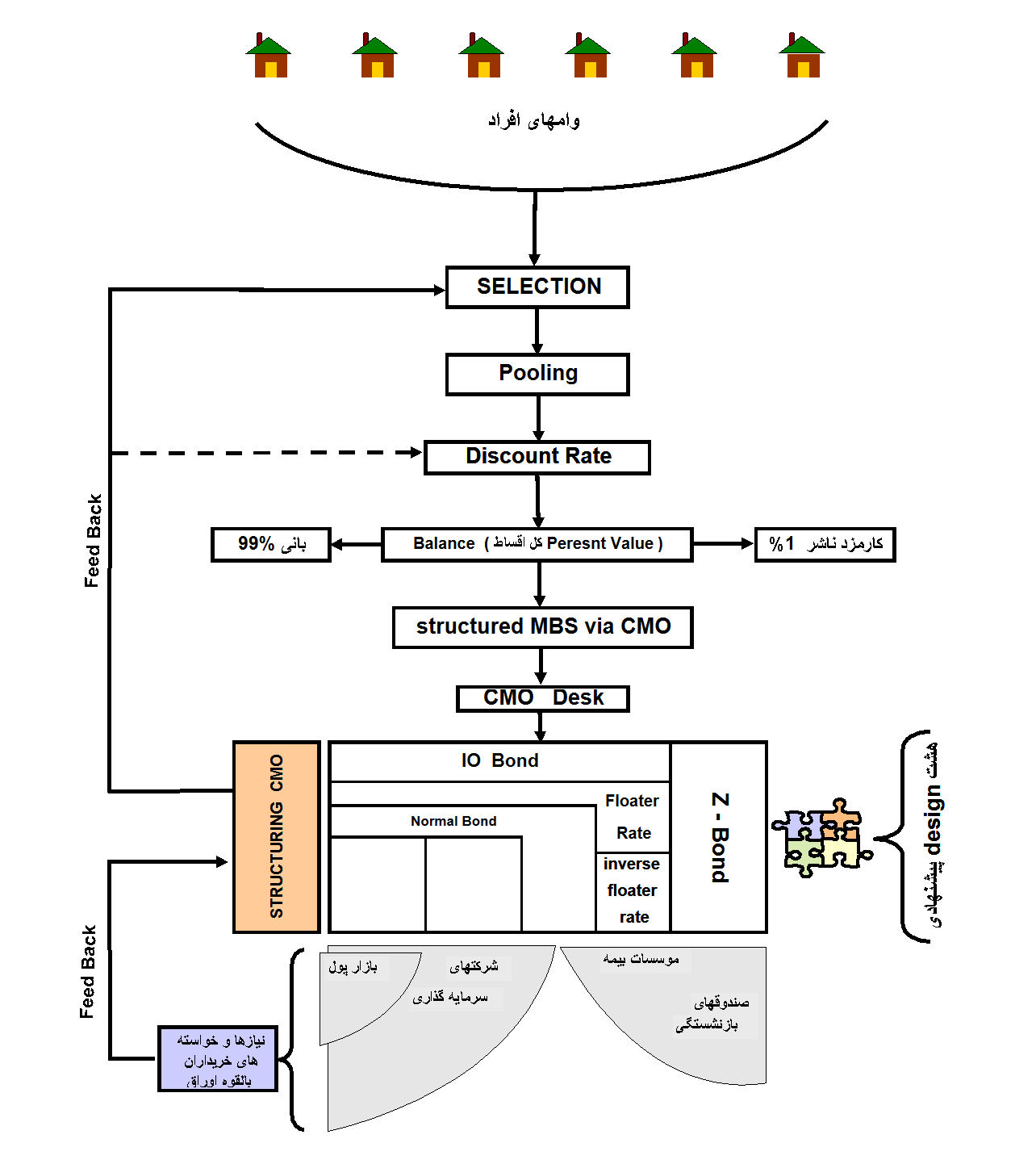 اعطای تسهیلات به افراد
انتخاب تسهیلات مورد نظر از کل تسهیلات موجود
تجمیع پرونده ها و اقساط سال های آتی
تعیین نرخ تنزیل
بازخورد
تعیین ارزش سبد (ارزش فعلی اقساط آتی)
بازخورد
طراحی اوراق
نیازهای بازار
بازخورد
19
نحوۀ تشکیل نمودار تجمعی اقساط
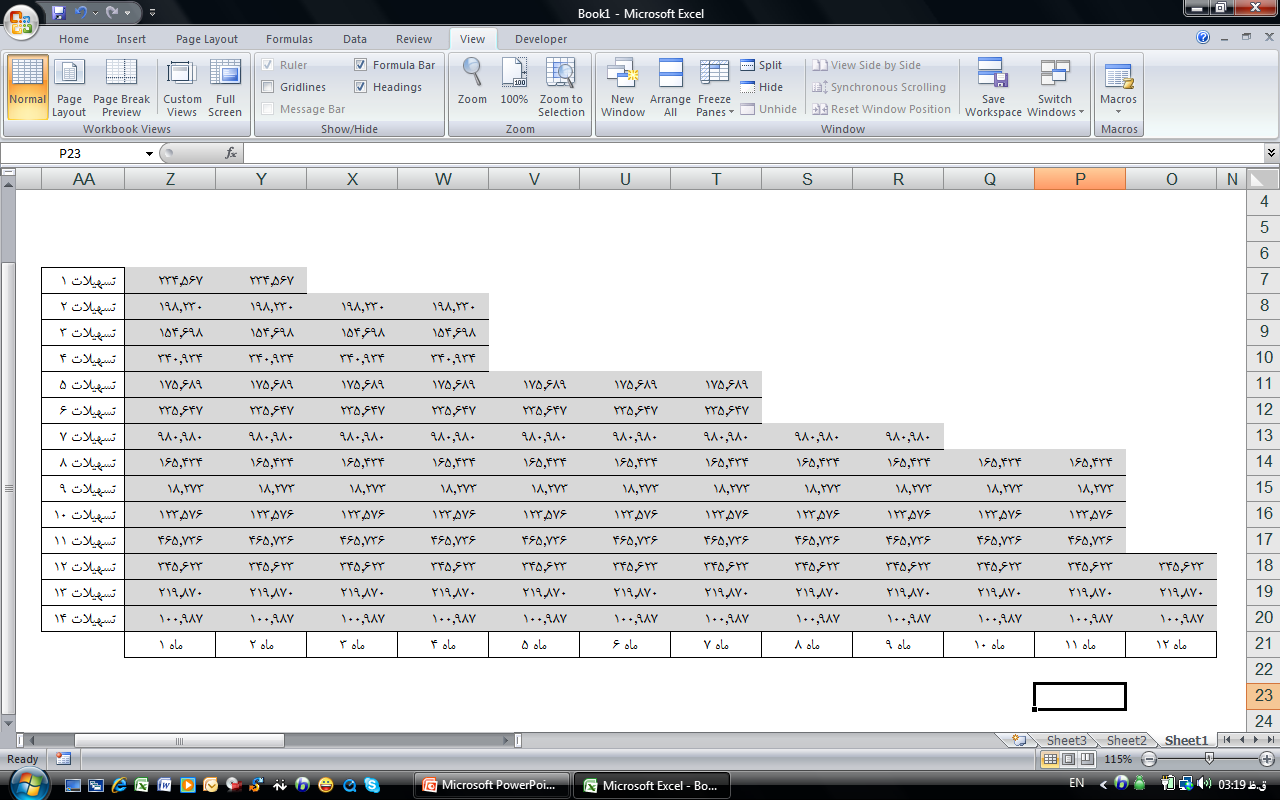 20
نرخ و سررسید وام‌های رهنی یک‌کاسه‌شده
21
22
23
انطباق دیرش (Duration)
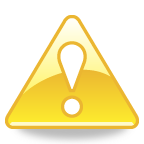 24
ملاحظات طراحی MBS: پرداخت پیش از موعد
25
دو وجه ریسک پرداخت پیش از موعد
26
27
28
مهندسی مالی: تسکین ریسک پرداخت پیش از موعد (I)
29
مهندسی مالی: تسکین ریسک پرداخت پیش از موعد (II)
30
طبقات تعهدات رهنی وثیقه‌دار
31
طبقات تعهدات رهنی وثیقه‌دار (I)
32
طبقات تعهدات رهنی وثیقه‌دار (II)
33
طبقات تعهدات رهنی وثیقه‌دار (III)
34
طبقات تعهدات رهنی وثیقه‌دار (IV)
35
طبقات تعهدات رهنی وثیقه‌دار (V)
36
طبقات تعهدات رهنی وثیقه‌دار (VI)
37
مثال: نمونۀ ساختار طبقات تعهدات رهنی وثیقه‌دار (I)
38
مثال: نمونۀ ساختار طبقات تعهدات رهنی وثیقه‌دار (II)
39
مثال: نمونۀ ساختار طبقات تعهدات رهنی وثیقه‌دار (III)
40
مثال: نمونۀ ساختار طبقات تعهدات رهنی وثیقه‌دار (IV)
41
با تشکر
42